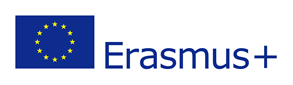 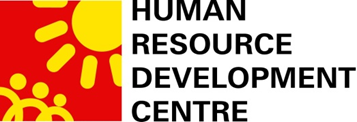 GOSCIENCE TRAINING:ENHANCING COMPREHENSION IN SCIENCE EDUCATION
The importance of vocabulary in science education 

22-26 October 2018, Vidin, Bulgaria
2017-1-BG01-KA201-036209
Why vocabulary
A strong focus on vocabulary helps students understand and communicate using appropriate terminology.

Vocabulary knowledge is important because it encompasses all the words we must know to access our background knowledge, express our ideas and communicate effectively, and learn about new concepts. 

Students’ word knowledge is linked strongly to academic success because students who have large vocabularies can understand new ideas and concepts more quickly than students with limited vocabularies. 

Learning the language of science is a major part (if not the major part) of science education.
What does the language of science look like
What does the language of science look like
Specialized and technical language of science
The words that comprise the science classroom language fall into two broad components: 
The technical concepts - which are specific to a science subject or discipline: photosynthesis, respiration and genes in biology; momentum and voltage in physics; atoms, elements in chemistry.

2.     Non-technical concepts: the non-technical component is made up of non-technical words and defines or gives identity to the particular language of learning and teaching in a classroom or the language of a science text. Some of these non-technical words give identity to certain science subjects where they are used to embody a particular concept important to a process of learning in the specific science subjects: “reaction” in chemistry, “diversity” in biology and “disintegrate” in physics.
Specialized and technical language of science
There are three main types of problems faced by students in learning scientific vocabulary:
Unfamiliar words: Scientists often use scientific words for familiar objects. For example, a scientist will say ‘aqua’ instead of ‘water’, ‘photo’ instead of ‘light’ or ‘micro’ when they mean ‘small’. Many of these words are then put together to make complicated, compound words, like photosynthesis or microscope.

Specialist meanings: Many words in science have everyday meanings as well as specific scientific meanings, words such as energy, conduct or potential. Students often get confused about which meaning to use and need to be taught the accepted scientific meaning for different contexts. 
	When used as science terms, every day words attain new meanings. They become science words. Some words like “define” and “explain” are used in place of “say”, while non-technical words like “calculate” and “predict” are used in place of “think”

3. Difficult concepts: There are many non-technical words used in science like ‘illuminate’, ‘factor’ or ‘theory’. Teachers often assume that their students know the meaning of words like these. This is because they are easy to read. But often these words refer to complex difficult scientific concepts. Students may only have a partial or incorrect understanding of these abstract concepts.
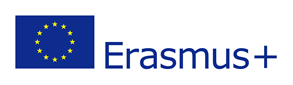 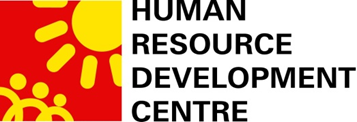 GOSCIENCE.EU

https://www.facebook.com/goscienceproject/
2017-1-BG01-KA201-036209
Thank you for your attention!



„This project has been funded with support from the European Commission.
This publication [communication] reflects the views only of the author, and the
Commission cannot be held responsible for any use which may be made of the
information contained therein.”